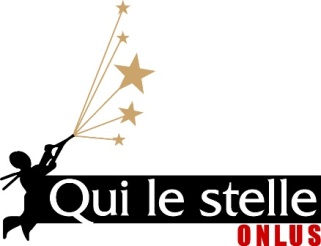 Achille ed Yvette ci accolgono
CLAUDIA
Le ragazze fanno festa al nostro arrivo
Eccoci siamo noi
Le valigie con medicine, spazzolini, dentifrici, mutandine , matite, pastelli ……. tutti i vostri regali
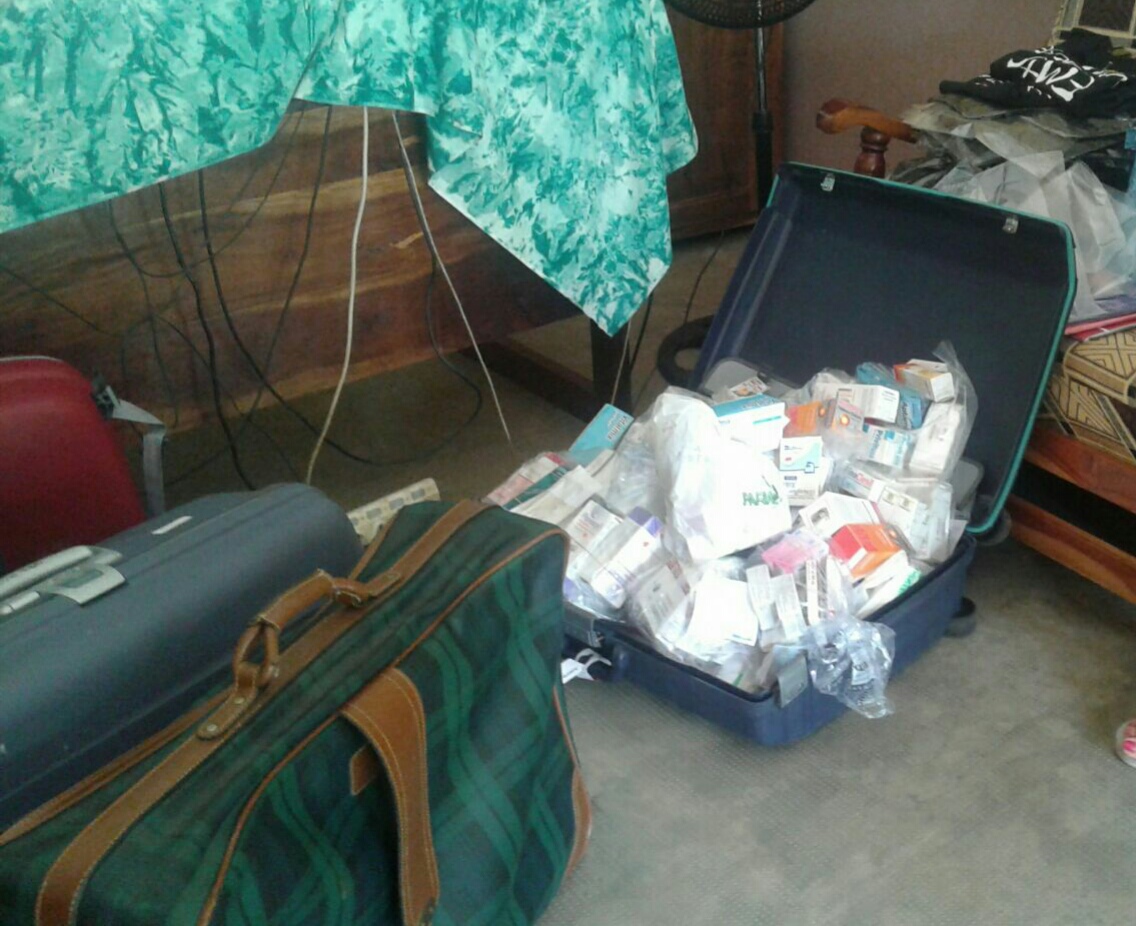 Cristina distribuisce i braccialetti
Tutte in fila per ricevere i vostri doni
Distribuzione delle caramelle!!!
Questa e’ la realtà intorno al centro
Questo e’ il Centro Claudia
La pianta del centro Claudia
Il regolamento del CENTRO
I bagni
Ci laviamo i denti
Scuola
Lezione di francese
Le spezie per preparare il pranzo
La cucina
Sala da pranzo
Si riordina dopo il pranzo
Si lavano le stoviglie
Sonnellino pomeridiano
Atelier di tessitura
Tessuti finiti
Le ragazze imparano in fretta
Lavoro al telaio
Atelier di bigiotteria
Scuola e lavoro
I gioielli che realizziamo
Atelier di cucito
La maestra spiega
Il ferro da stiro a carbonella
Atelier di parrucchiere
Esercitazioni sulle testine
Gli orticelli
Le nuove piantine di ananas
Il pozzo dopo il restauro
Canti e balli per gli amici di Qui le Stelle
Il gioco del tappo
Pallacanestro beninese
A nanna
In visita alle ex alunne
La delegazione nell’atelier di Lucienne
Ciao amici di Qui le Stelle. Grazie
Le poulet bicyclette